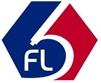 Kæru félagsmenn
Við hjá Félagi Lífeindafræðinga óskum ykkur og fjölskyldu gleðilegra jóla og farsældar á nýju ári með þökkum fyrir samstarfið á árinu sem er að líða.


We at The Association of Biomedical Scientist wish you and your families a Merry Christmas and a Happy New Year and thank you for your cooperation during this year.
Alda Margrét Formaður FL og Fjóla Framkvæmdastjóri SIGL
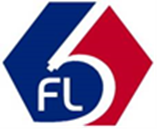 Kæru félagsmenn
Við hjá Félagi Lífeindafræðinga óskum ykkur og fjölskyldu ykkar gleðilegra jóla og farsældar á nýju ár með þökkum samstarfið á árinu sem er að líða.

We at The Association of Biomedical Scientist wish you and your families a Merry Christmas and a Happy New Year and thank you for your cooperation during the coming year.
Alda Margrét Formaður FL og Fjóla Framkvæmdastjóri SIGL